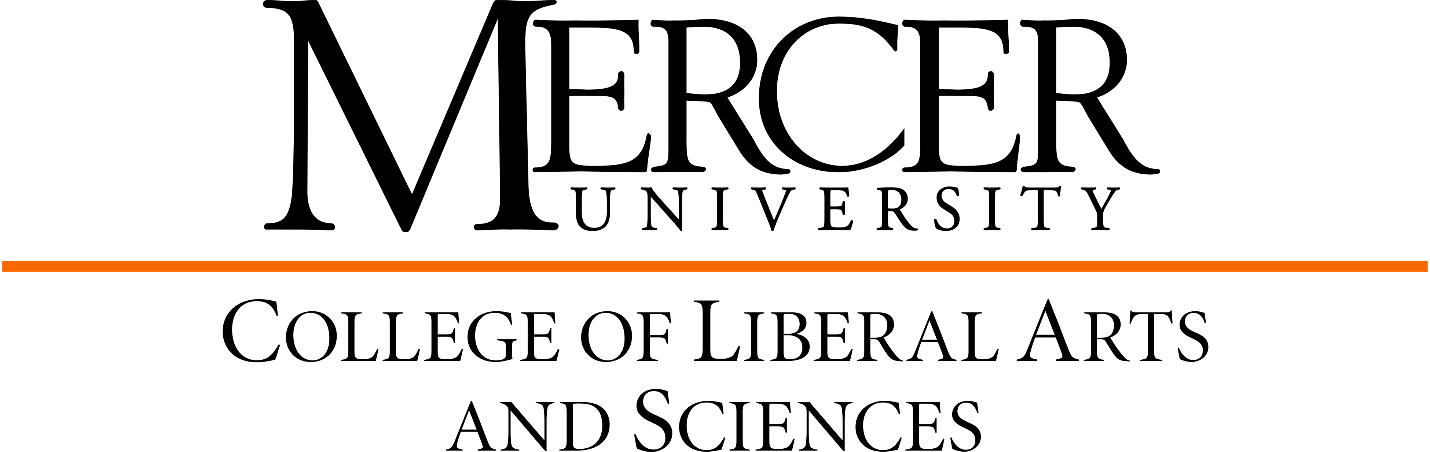 Decolonize Your Syllabi and Classroom
CLAS DIVERSITY AND INCLUSION COMMITTEE
Workshop Overview
The purpose of this workshop is to provide and share with one another tools to make your syllabus and your classroom environment reflective and inclusive of diverse perspectives. We will do this by:

Understanding the benefits of creating a diverse and inclusive classroom environment and the effects on students’ learning. 
Critically examining our syllabi to ensure our readings come from a diverse range of authors (in terms of race-ethnicity, nationality, sexual orientation, gender, etc). 
Creating or re-working a class assignment to making it inclusive and representative of the diverse world we live in.
Core Concepts
What does it mean to be “inclusive” in education? 
Diversity without inclusion isn’t enough and it’s potentially harmful. We want to recognize the fact of diversity in our country and classrooms, but also honor and value that diversity. 
Inclusion is building and creating collaborative and safe learning environments that reflect and honor the diversity of students.
How has education been “colonized”?
Questioning “universal knowledge” and “normative standards” for knowledge acquisition, evaluating student learning, and primarily centering white, gender normative, heterosexual people’s experience in the creation of educational materials. 
Legacy of Western imperialism and the impact of colonialism on social relations, knowledge, and power inequalities
Creation of “otherness”
Link between inclusion and decolonizing – inviting in all perspectives and all students
What does it mean to “decolonize”?
Decolonizing your course
Recognize knowledge is created. 
There have been historic, systemic ways in which people of color and other visible and nonvisible minorities have been marginalized from the production of knowledge.
Rethink, Reframe, and Reconstruct to make courses better and more inclusive.
Expand notions of “good” and/or canonical literature
Elevate multiple voices, experiences, and ways of being in the world
Consider how different frameworks and the amplification of diverse voices can yield new knowledge and understanding
Critically consider the ways in which the university structure reproduces colonial hierarchies.
Confront, challenge, and reject the status quo
Identify and practice alternatives that are not rooted in inequities
Reexamine what works in your classroom and what does not.
Try something new.
Lay the groundwork to build community rather than competition.
Benefits of decolonizing your syllabus
Students will be exposed to different ways of thinking and problem solving
The material will resonate with more students in your classes. Rather than having a syllabus that speaks of and to a social majority, decolonizing your syllabus will reflect different positionalities and reach a broader range of students in your class. 
Decolonizing your syllabus will expand your repertoire as a scholar and stretch your ways of thinking about your own discipline.
Student Outcomes
Students will feel empowered to voice ideas, philosophies, and epistemologies from their own cultural backgrounds and compare them with what they are learning in class. 
Studies have shown that students learn better when their particular realities are reflected in classroom assignments and readings. 

Positive classroom climates and teaching practices have been shown to improve persistence and academic and emotional development among diverse college students.
All students will benefit from a diverse range of perspectives. Constructing a diverse and inclusive classroom environment and course content will best prepare students in whatever profession to better navigate their workplace environments.
Strategies for decolonizing your teaching
Syllabus strategies
Examine the Decolonizing checklist and include as many strategies as you can in your courses.
Consider a Diversity and Inclusion Statement in your syllabus.
Ensure that at least half of the authors in your syllabus are people of color, women, or other marginalized voices in the academy. 
Classroom strategies
In your class examples, include scenarios or problems that are reflective of heterogeneous communities and include a plurality of voices. Offer examples that reflect gender, sexuality, class, and racially diverse names, pronouns, and situations.
References
Decolonizing SOAS (2018, May). Retrieved October 7, 2020 from https://blogs.soas.ac.uk/decolonisingsoas/files/2018/10/Decolonising-SOAS-Learning-and-Teaching-Toolkit-AB.pdf 
Decolonize Sussex. (n.d.). Retrieved October 19, 2020, from https://sussexstudent.com/campaigns/decolonize-education
Decolonizing the Classroom: Step 1. (2019, April 11). NCTE. https://ncte.org/blog/2019/04/decolonizing-the-classroom/
Decolonizing our Teaching and Learning: A Short Guide to an Unsettling Process (n.d.). Retrieved October 10, 2020 from https://decolonizing.sites.grinnell.edu/toolkit/ 
Decolonizing Your Syllabus. (n.d.). Retrieved October 7, 2020 from https://www.luc.edu/fcip/anti-racistcoursedesign/decolonizingyoursyllabus/ 
Diversity and Inclusion in the Classroom – Introduction. (n.d.). Retrieved October 19, 2020, from https://web.uri.edu/teach/multicultural/
Do Not ‘Decolonize’ . . . If You Are Not Decolonizing: Progressive Language and Planning Beyond a Hollow Academic Rebranding. (n.d.). Critical Ethnic Studies. Retrieved October 19, 2020, from http://www.criticalethnicstudiesjournal.org/blog/2019/1/21/do-not-decolonize-if-you-are-not-decolonizing-alternate-language-to-navigate-desires-for-progressive-academia-6y5sg
Education, L. (2016a, November 21). Rewriting the Dominant Narrative: How Liberal Education Can Advance Racial Healing and Transformation [Text]. Association of American Colleges & Universities. https://www.aacu.org/liberaleducation/2016/fall/pasquerella
Education, L. (2016b, November 22). Why Decolonization? [Text]. Association of American Colleges & Universities. https://www.aacu.org/liberaleducation/2016/fall/cross
Fox, Jonah (2020, July 24). Decolonizing the Curriculum: The BLM Approach to History. Retrieved October 8, 2020 from https://thecollegepost.com/ucl-decolonizing-curriculum/ 
Keele decolonising the curriculum network. (n.d.). Keele University. Retrieved October 19, 2020, from https://www.keele.ac.uk/equalitydiversity/equalityawards/raceequalitycharter/keeledecolonisingthecurriculumnetwork/#keele-manifesto-for-decolonising-the-curriculum
References cont.
Killpack, T. L., & Melón, L. C. (2016). Toward Inclusive STEM Classrooms: What Personal Role Do Faculty Play? CBE Life Sciences Education, 15(3). https://doi.org/10.1187/cbe.16-01-0020
McCuen@aacu.org. (2013, October 17). Making Excellence Inclusive [Text]. Association of American Colleges & Universities. https://www.aacu.org/making-excellence-inclusive
Purdue University (2019).  Checklist for Designing an Inclusive Syllabus. Retrieved October 7, 2020 from https://static1.squarespace.com/static/54a864e3e4b0d88dbdb38f99/t/5d1b7554a9dc690001ee810d/1562080611848/Checklist+for+Designing+an+Inclusive+Syllabus+07032019.pdf 
Revolutionizing my Syllabus: The Process | Bryn Mawr College. (n.d.). Retrieved October 19, 2020, from https://www.brynmawr.edu/tli/syllabusdesign/theprocess
Strategies for Inclusive Teaching. (n.d.). The Center for Teaching and Learning. Retrieved October 19, 2020, from https://teachingcenter.wustl.edu/resources/inclusive-teaching-learning/strategies-for-inclusive-teaching/
    Revolutionizing my Syllabus: The Process | Bryn Mawr College. (n.d.). Retrieved October 19, 2020, from https://www.brynmawr.edu/tli/syllabusdesign/theprocess
    Strategies for Inclusive Teaching. (n.d.). The Center for Teaching and Learning. Retrieved October 19, 2020, from        https://teachingcenter.wustl.edu/resources/inclusive-teaching-learning/strategies-for-inclusive-teaching/